Change Liaison Meeting
December 9, 2020
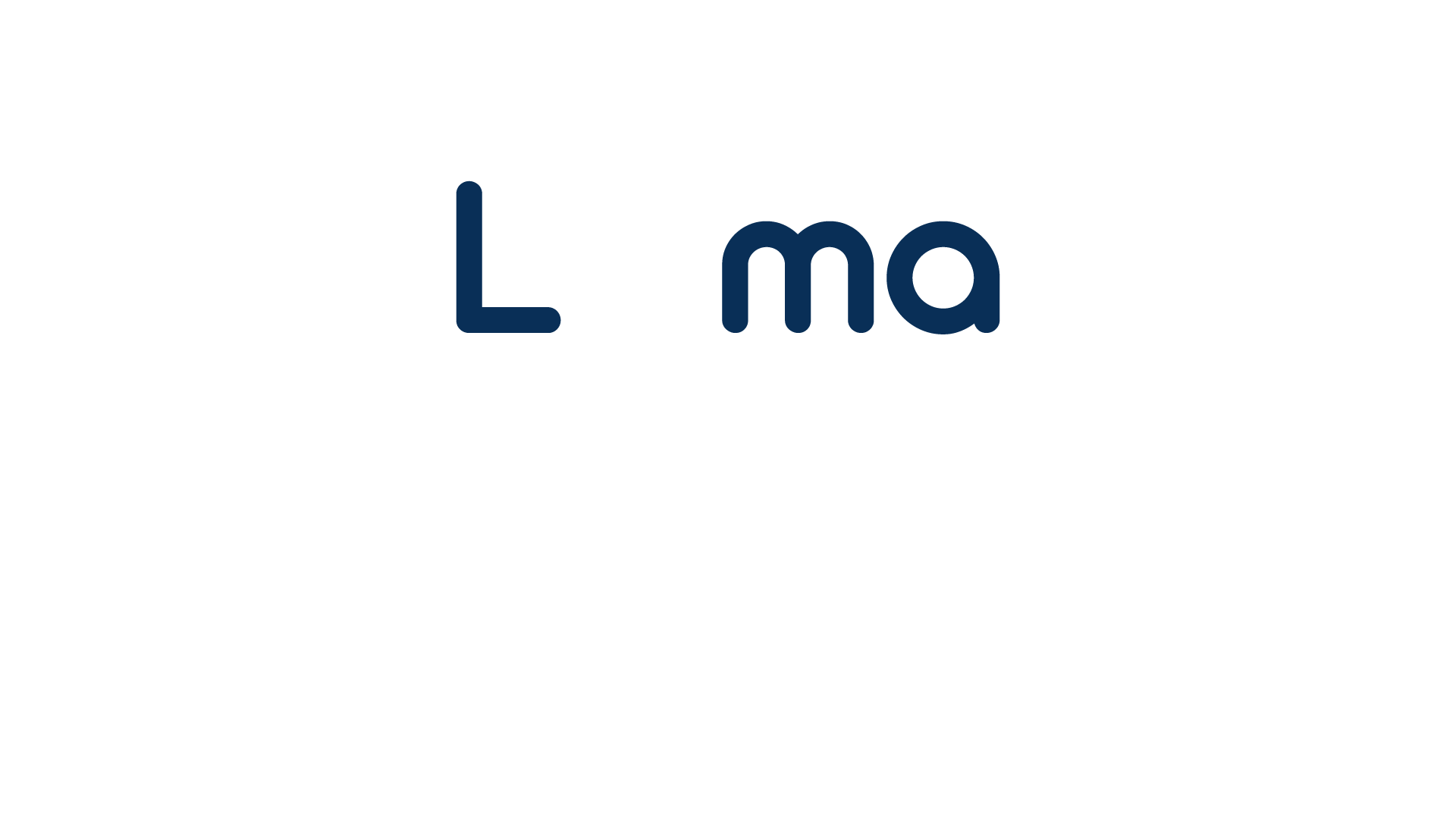 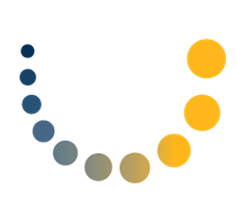 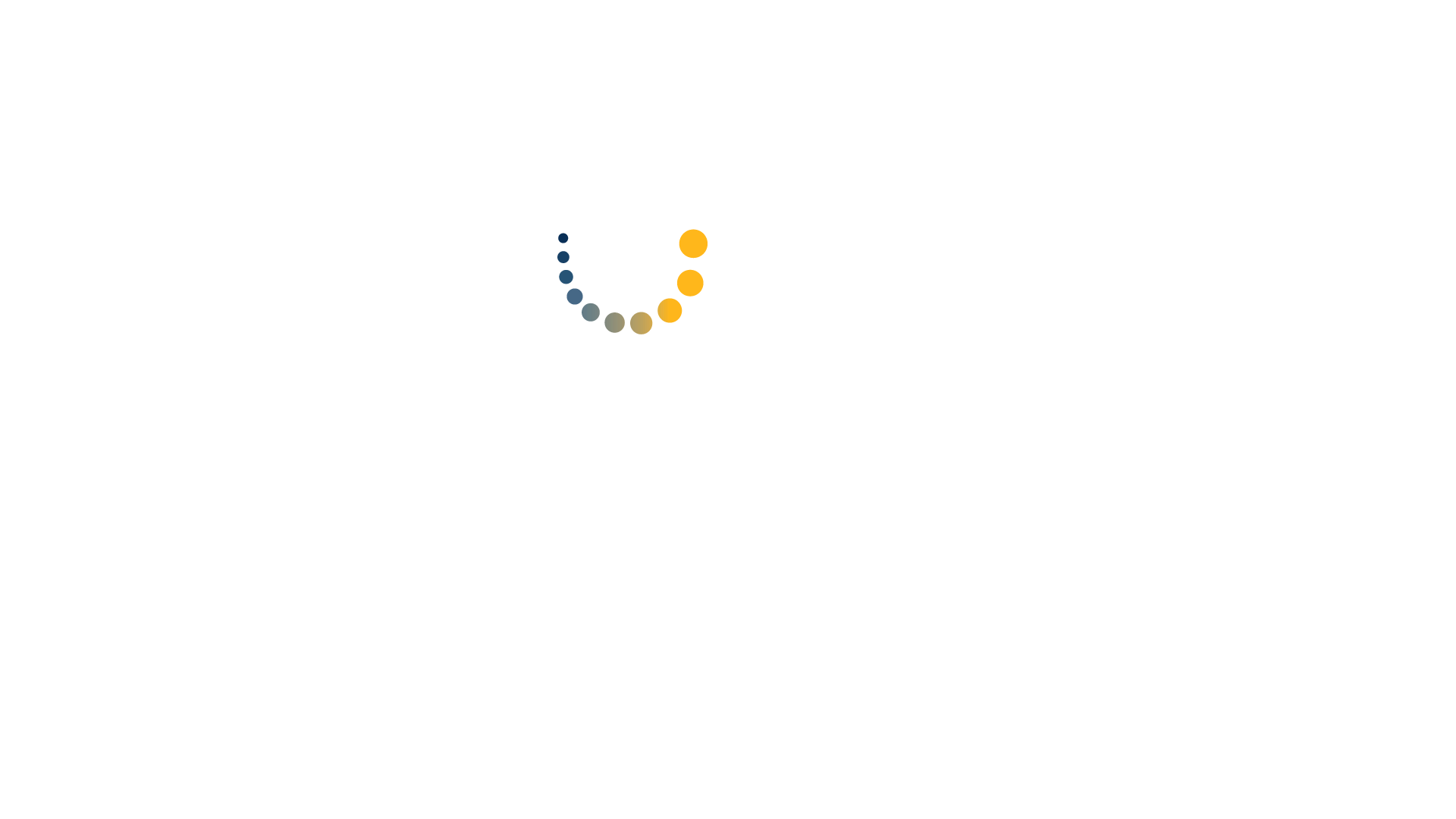 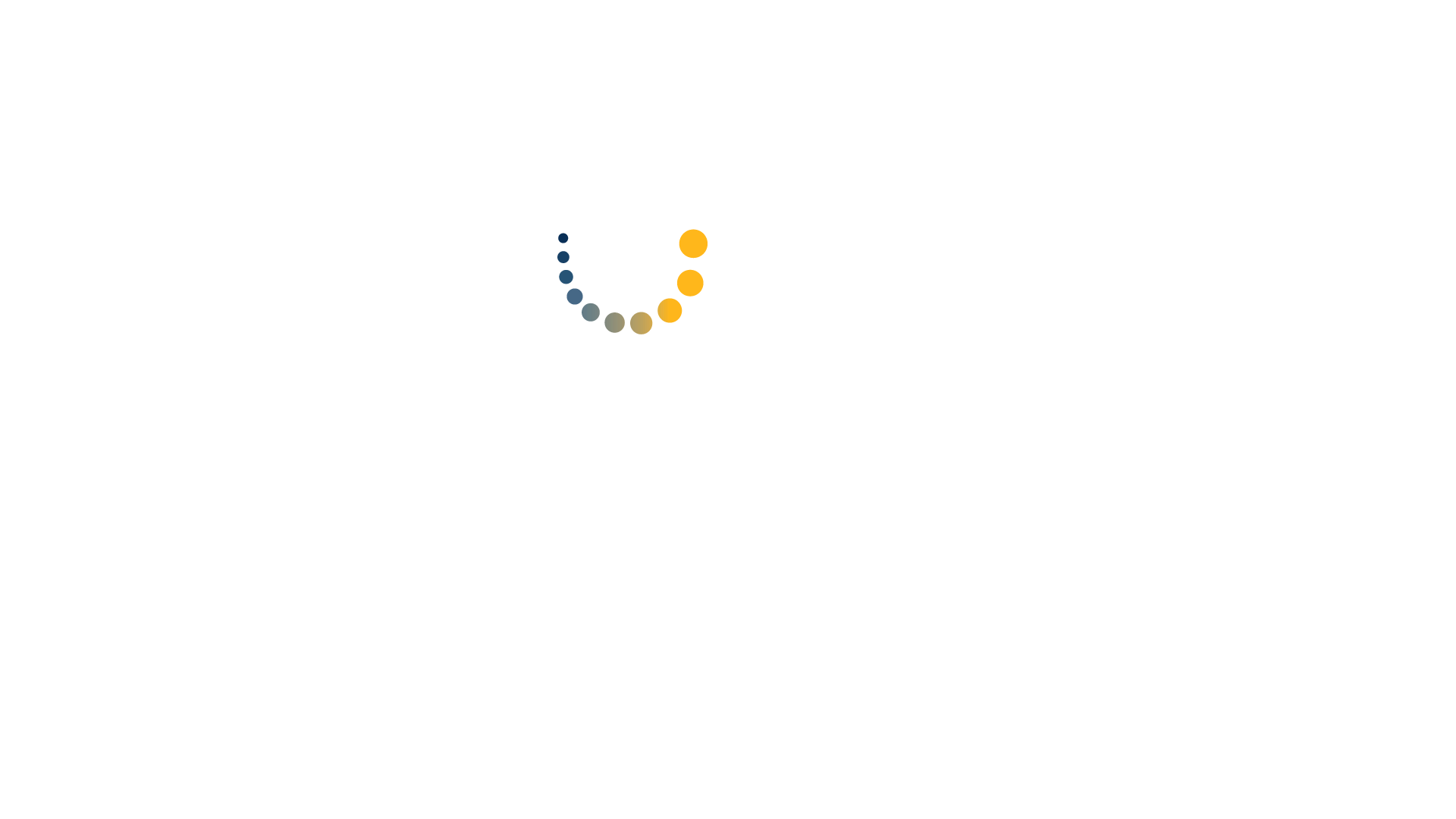 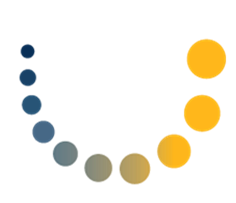 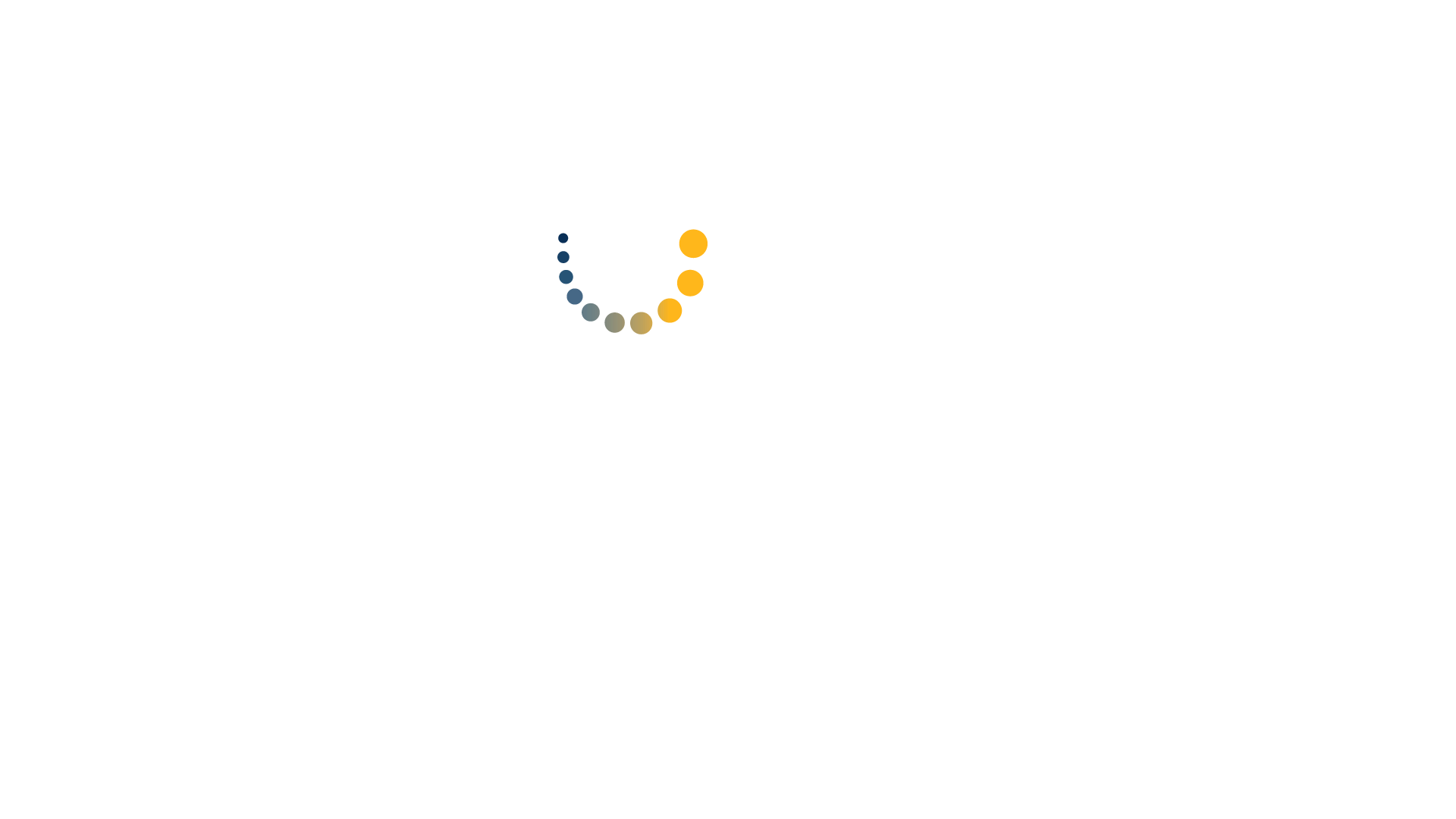 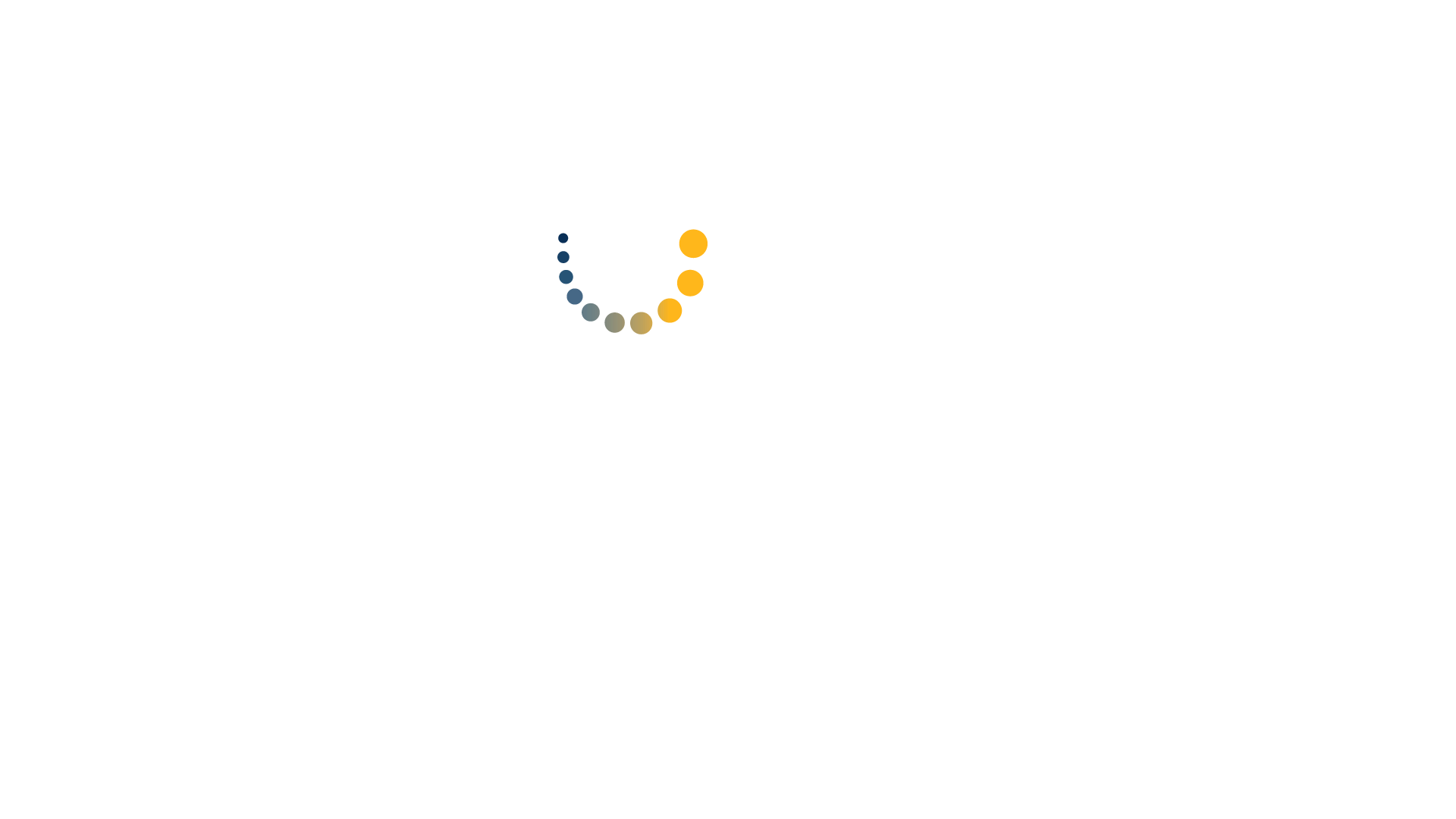 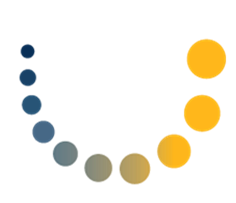 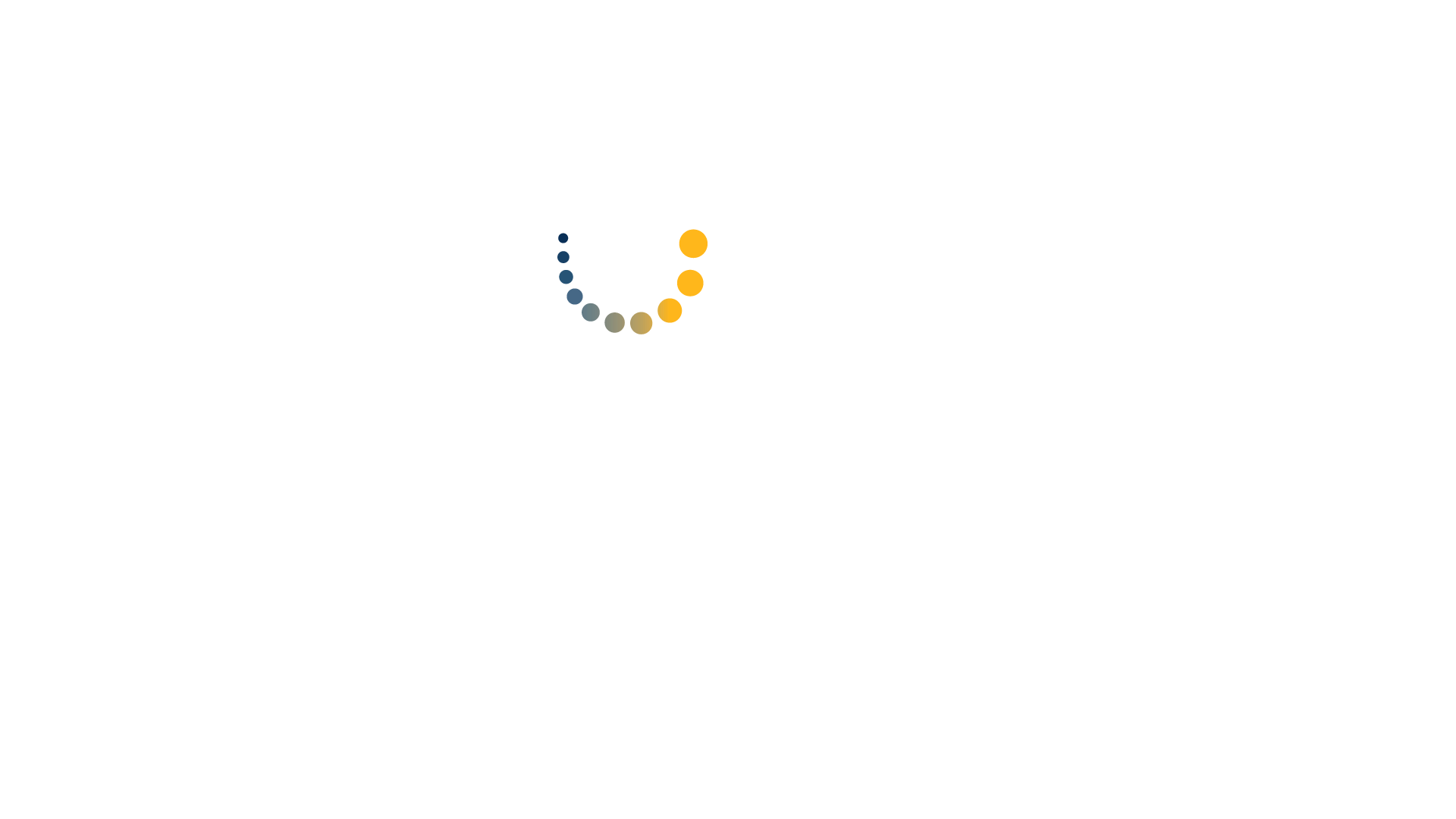 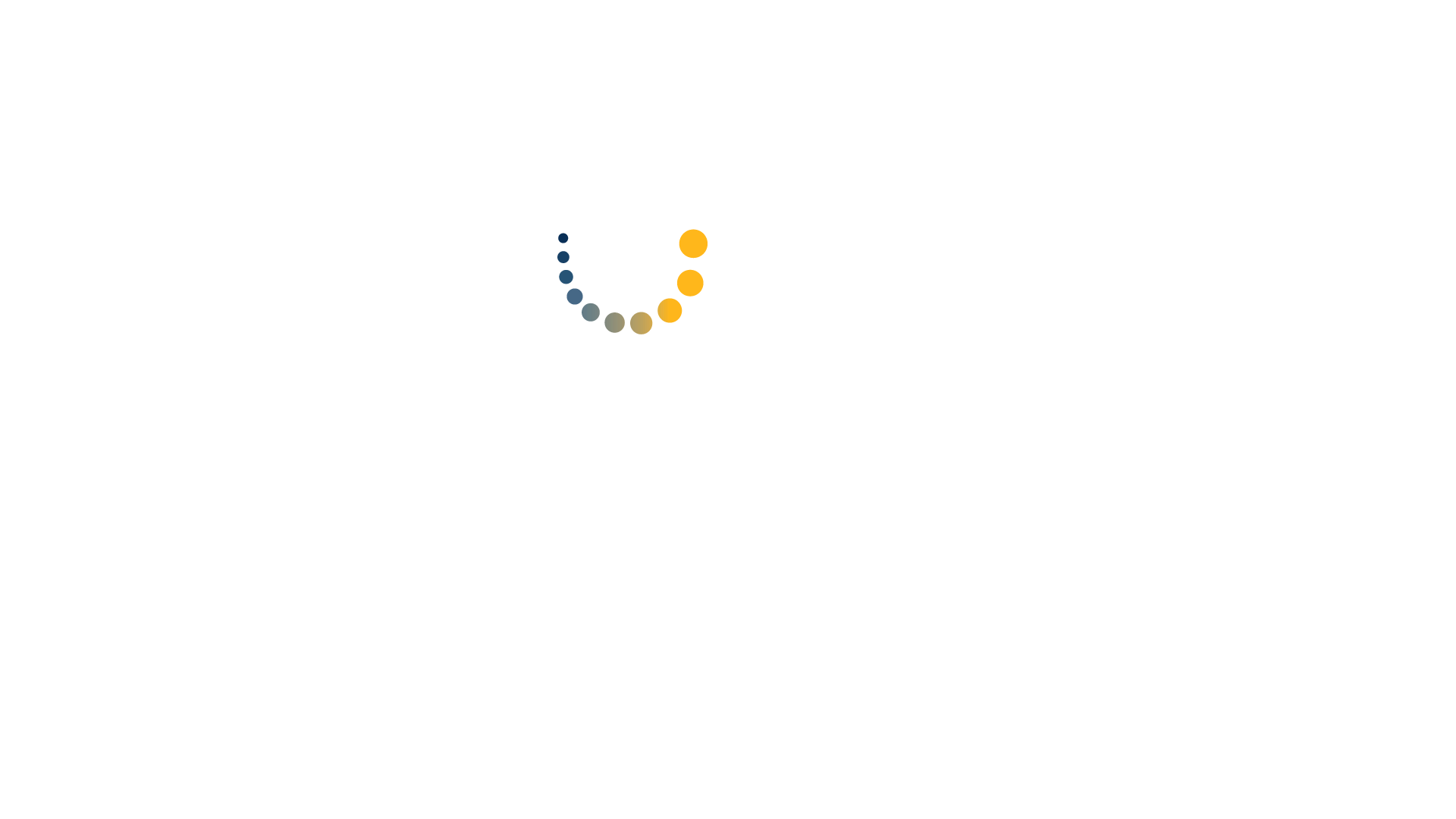 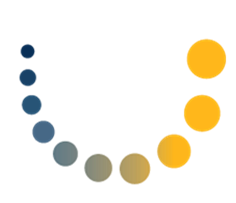 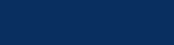 1
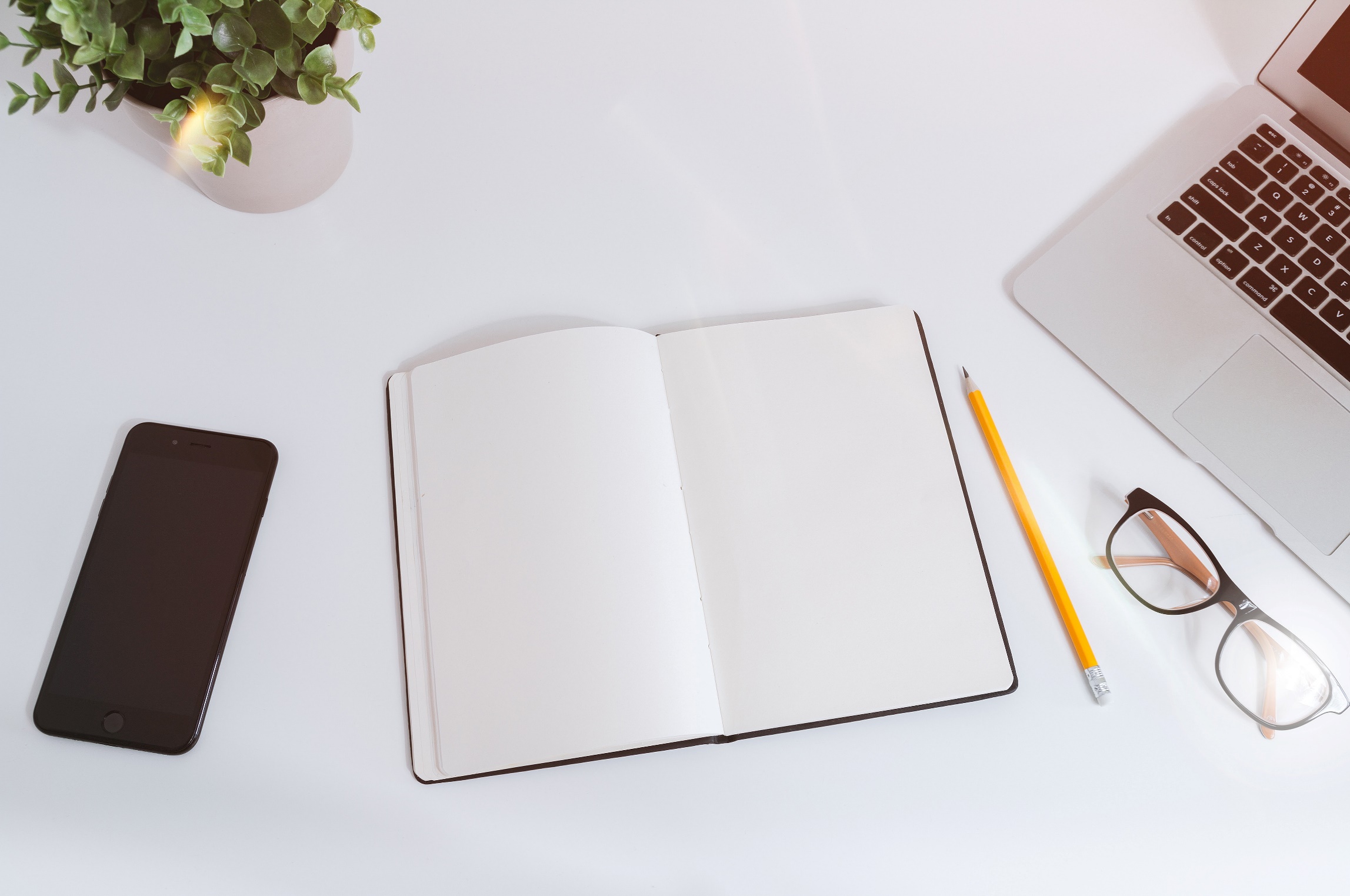 Change Liaison Spotlight Series
Project Timeline
SIT 1 Recap
SIT 2 Update
What’s Coming Your Way?
Lunch & Learns
Showcases
KDSR
Q&A
Survey
AGENDA
[Speaker Notes: Hold for Intro:
Thanks again Liaison’s for your time today but more importantly for all of your efforts to ensure Luma is successful statewide. It has become clear during the project that certainly the state agencies have many, yet few similarities. Therefore, it is impossible to create a cookie-cutter model for you to implement in your agency. However, we have come across example after example of seeing you liaisons cater your efforts based on your knowledge of you agency to gain Luma awareness and support. Because of the array of needs and efforts we would like to introduce you to the Liaison Spotlight Series. Our goal is to hear directly from you in a casual setting to spark ideas and future conversations.]
Change Liaison 
Spotlight
Central District Health
	   Managing Pandemic and Luma
Project Timeline
Luma Project Timeline
Luma Phase 1 – Finance, Budget, & Procurement
Luma Phase 2 – Human Capital Management & Payroll
DELIVER
IMAGINE
RUN
IMAGINE
DELIVER
RUN
Validate
Architect
Deploy
Support
Plan
Configure & Prototype
Configure & Prototype
Support
Plan
Architect
Validate
Deploy
Luma Phase 1 Kick-off
Luma Phase 2 Kick-off
Plan
Discovery & Preparation
Discovery & Preparation
Project Team Training
Project Team Training
Enterprise Design
Enterprise Design Update
Technical Design (FRICE-W)
Technical Design (FRICE-W)
Sprint 1-3
Sprint 1-3
Parallel PR 1 – 3 (S.I.T.)
System Integration Testing 1 & 2  (SIT)
User Acceptance Testing
User Acceptance Testing
Mock Data Conv. 1 & 2
Mock Data Conv. 1 & 2
Design Updates
Design Updates
Training Dev.
Training Dev.
Training
Training
Budget Go-Live
HR/PR Go-Live
WFM Go-Live
Go-Live
5
System Integration Testing (SIT)
6
6
Where are we Now?
The intention of different testing cycles is to begin with testing of discrete functionality, then progress through to end-to-end business scenario testing.
Phase 1 Test Cycles
Sprint 1
System Integration
 Testing (SIT 1)
System Integration 
Testing (SIT 2)
User Acceptance 
Testing (UAT)
Sprint 2
Sprint 3
Objective
Validates that baseline configuration functions as designed and yields expected results.
User simulation confirms that individuals can perform their jobs and provides a “day-in-a-life” experience to the user before production go-live.
Confirms that business processes work as designed across an integrated set of modules and applicable FRICE-W components.
Involves a second execution of the integration test plan with a second run of conversions, additional FRICE-W components, and additional configurations identified in SIT1.
Validate that configuration for year end close function as designed and yield expected results.
Validate any configuration adjustments as a result of Sprint review/retrospective (week 4 of Sprint 2).
Duration
Aug – Sept 2020
Sept – Nov 2020
Jan – Feb 2021
June 2020
July 2020
Spring 2021
System Integration Testing (SIT) 1 Recap
194 State Employees
Ran
From 20 Agencies
On
766 Unique 
Scripts & Scenarios
1,920 Tests
SIT 1 Testing Summary
Failed 1
Not Completed 62
No Run 
346
Passed 
1856
0
1000
Blocked 
1
1500
500
2000
8
System Integration Testing (SIT) 2 Update
The Luma Project Team has identified which agencies will be asked to participate in SIT 2. 
An initial communication asking for testers and availability has been sent out to each of these agencies.
Agencies who are unable to participate in SIT 2 will be invited to participate in User Acceptance Testing.
User Acceptance Testing is slated to begin in February of 2021.
9
What’s Coming Your Way?
Cost Allocation Survey
The Luma Project Team is in the process of gathering information from Agencies on any cost allocations that they currently do. 

The purpose of this survey is to gather a detailed list of allocations and brief descriptions of each, so that the team can have a complete detailed inventory of Agency cost allocation needs.

This workbook has already been distributed to Agencies recently, and we would appreciate your feedback by December 17th, 2020.
Agency Leases
The Luma Project Finance team will be asking Agencies to complete a workbook to capture all of the information required for leases, which will then be uploaded through a tool in Luma called LeaseQuery.

The email with the upload template can be expected soon. You will likely need assistance of someone that is familiar with your Luma Chart of Account buildout. 

The team estimates to have leases from approximately 50% of all Agencies uploaded to LeaseQuery by System Integration Testing 2, taking place in January 2021.
Phase 2 Staffing Requests
The Luma Project Management team is currently preparing for Phase 2 Project Staffing.

Controller Woolf and the Agency Advocates will be reaching out to Agency directors to request personnel to serve on the Luma project team for  Phase 2 implementation.

Employees are selected based on their institutional knowledge and hands on experience with current state systems, processes, and functionality.
Asset Management Workbook
The Luma Project Team will be asking Agencies to compile and certify that their assets are true and accurate for when the team converts them to Luma Asset Management. The Luma Project Team is also asking Agencies to provide additional field data. Instructions on to complete the workbook will be provided

This workbook will be sent to agencies next week with an anticipated return date being EOD on January 8th, 2021.
Luma 
Lunch & Learns
Luma Lunch & Learns
An opportunity for a a quick overview of Luma topics and demos of modules. These will be from 12:00-1:00 PM 2x a month. The link to register for these Lunch and Learns will be distributed via Agency Advocate or in Monthly Newsletters. Invitations for the Lunch and Learn will be sent to those who register as well as agency directors and Change Liaisons for distribution.
Luma Showcases
Luma Showcases
A series of Showcases will facilitate awareness, understanding and familiarity with the Luma System and benefits for Agencies and users.
Preparing Agencies for Success Before and After Infor CloudSuite Go-Live
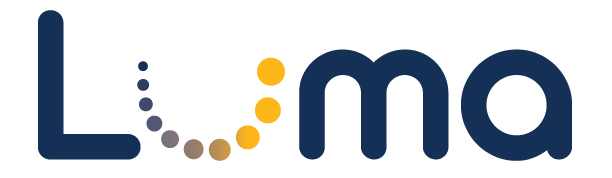 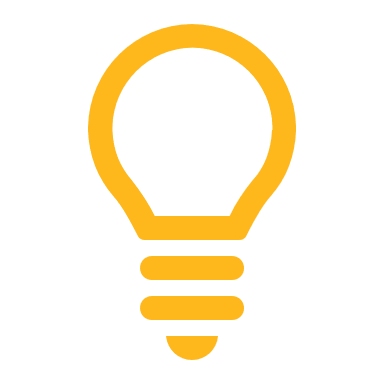 KNOW
REPORT
DO
SHARE
Report feedback to the project team or complete action items the Luma project team is requesting from your agency.
Please share this information or engagement opportunities with your Agency
Read Luma Project news and updates in this column.
Meet with employees and leadership in your agency to discuss these messages or action items.
AR Document Management: Please ensure your agency has responded to the three Accounts Receivable questions. 

Communications Manager: As we get closer to go-live we want to ensure we are getting messages out to every state employee. To this end, please send contact information for any communications personnel within your agency. 

Internal Meetings: Please let us know if you have an upcoming internal meetings that we can present to your staff! We want every state employee to know about the Luma, the changes coming, and exciting benefits of a modern system.
Chart of Accounts Default Workbooks & Payroll Crosswalk Workbooks: Workbooks are due January 5th for any Cohort 1-4 agencies who would like to utilize this data in SIT 2 testing. 
Cost-Allocation Workbook: The Luma Project Team will be gathering information from Agencies on any cost allocations that they currently do. The team will be asking Agencies to list the allocations and provide a few details and a brief description of each, so that the team has a complete inventory of the need that exists across all agencies. The workbook to gather this information should be expected around the end of November.
Asset Management Workbook: The Luma Project Team will be asking Agencies to compile and certify that their assets are true and accurate for when the team converts them to Luma Asset Management. The Luma Project Team is also asking Agencies to provide additional field data.
System Integration Testing 2 (SIT2): SIT2 will begin January 11th and agency involvement will begin October 18th. Roughly half of all state agencies have been invited to participate in SIT 2 and there is no limit on the number of testers for each of the predefined roles. 

Agencies will have another opportunity to participate with User Acceptance Testing prior to End User Training. 

Phase 2 Staffing: Luma Project leadership will begin meeting with Agency leadership from various agencies to request staff to participate on the Luma project team for Phase 2 project activities. 

Agency Leases Workbook: The Luma Project Finance team will be asking Agencies to complete a workbook to capture all of the information required for leases, which will then be uploaded a tool in Luma called Lease Query. The project team is working on creating this workbook and hopes to have it ready by early January.
Newsletter: Please share the monthly newsletter with your colleagues!


Luma Lunch & Learns:


Luma Showcases:


Welcome to Luma:  Please distribute the Welcome to Luma infographics to your agency staff.
Infographics can also be found here:
Luma Newsletter #20
December RSVP
December RSVP
Infographics
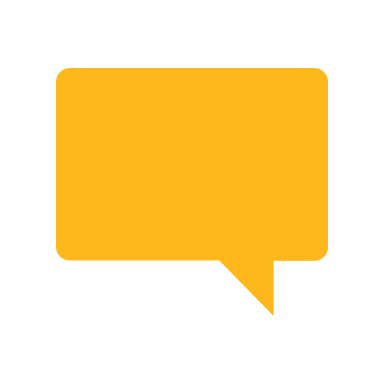 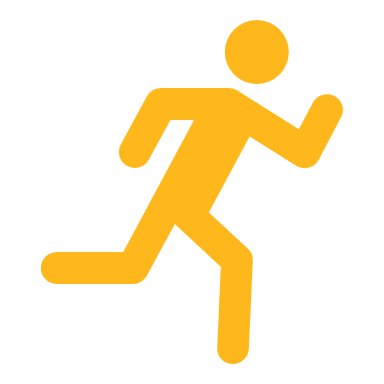 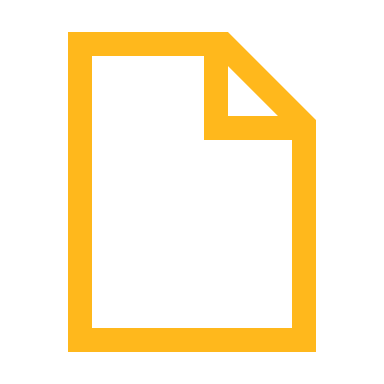 December 9th, 2020
Questions
20
20
Resources
December Lunch & Learn RSVP: 
https://app.smartsheet.com/b/form/eee92ab46c4f40ec873a2d4f9845fc72 

December Showcase Registration: 
https://app.smartsheet.com/b/form/8b59381b30d24a4182a423a91851789a 

Luma Newsletter: 
System Integration Testing (SIT) Cycle 1 Recap (mailchi.mp) 

Welcome to Luma Series:
https://www.sco.idaho.gov/LivePages/luma_-welcome-to-luma-series.aspx

Post-Change Liaison Meeting Survey: 
https://app.smartsheet.com/b/form/2d9b750ab38d488b9c9cab37de90b98d
Thank You for Coming!
Alex Doench 
adoench@sco.Idaho.gov 
208-332-8841
Mackenzie Reathaford
mreathaford@sco.Idaho.gov
208-334-3100
Chris Lehositclehosit@sco.Idaho.gov
Danielle Blackmerdblackmer@sco.Idaho.gov
Heath Ribordyhribordy@sco.Idaho.gov
Tina	Fuller	tfuller@sco.Idaho.gov
Luma: luma@sco.idaho.gov
22
22